МАДОУ детский сад №51 г. Улан-Удэ
Проект «Озорные пяточки»
для средней группы №6
Провели: Гончарова А.Н., 
Ахмадулина Т.В.
г. Улан-Удэ, 2022 г.
Актуальность проекта:
Каждый родитель мечтает видеть своего ребёнка здоровым и жизнерадостным. Но, к сожалению, состояние здоровья детей в наше время имеет тенденцию к ухудшению, несмотря на все достижения медицины.        
Среди воспитанников детских садов врачи выявляют такие хронические заболевания, как неправильная осанка, нарушения опорно–двигательного аппарата и многие другие заболевания. Большое влияние на формирование осанки ребёнка оказывает состояние его стоп. Поэтому очень важным на сегодняшний день является формирование у родителей и детей знаний о значимости профилактических мероприятий по плоскостопию, убеждений в необходимости сохранения и укрепления своего здоровья.
Участники проекта: дети средней группы, воспитатель, инструктор по физо, родители.
Тип проекта: оздоровительно – обучающий.
Сроки реализации: краткосрочный, 2 недели
Цель проекта: 
Формирование у детей и их родителей практических навыков по профилактике плоскостопия.
Задачи проекта:
Рассказать детям о важности заботы о здоровье ног.
Обучить элементарным приемам профилактики плоскостопия. 
Углубить знания родителей о профилактических мероприятиях по предупреждению плоскостопия и приобщить к коррекционной работе в домашних условиях.
Ожидаемые результаты:
1. Дети обучатся практическим навыкам сохранения здоровья ног, укреплению мышц стопы и голени.
2. Повысится родительская компетентность по вопросам здоровьесбережения,а также сформированное желание и интерес к проведению профилактики самостоятельно.
Этапы проекта: 
I этап. Подготовительный

Определение проблемы, цели и задач проекта. Изучение литературы, подбор материала: стишков, потешек, комплексов упражнений.
Основной этап:
Беседы с детьми: «Главная опора моего тела», «Осанка – стройная спина», «Как движутся части тела?», «Правила ухода за ногами», «Зачем нужен массаж ног»
Чтение стишков, отгадывание загадок.
Ходьба босиком по массажным коврикам
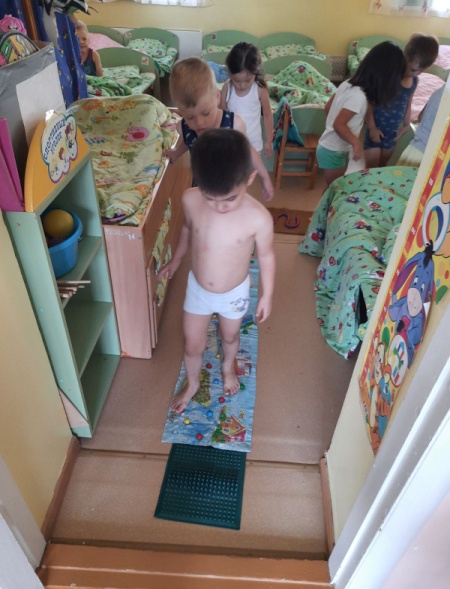 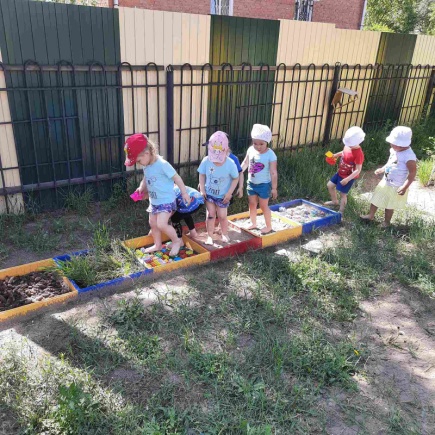 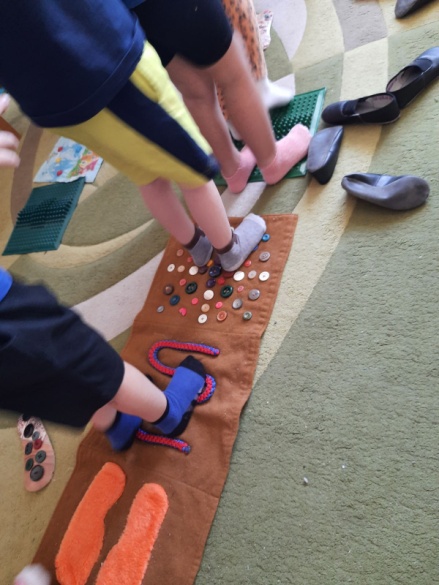 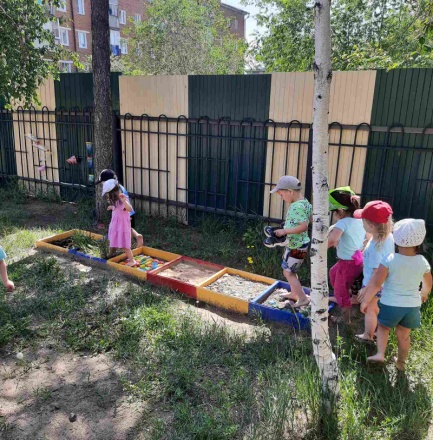 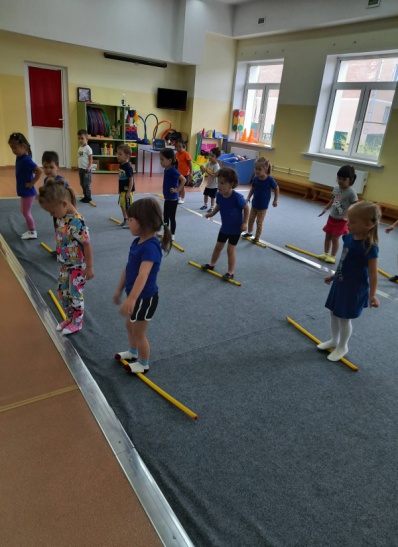 Разучивание приемов самомассажа ног с помощью мячиков
Физкультурные занятия с комплексами упражнений для ног
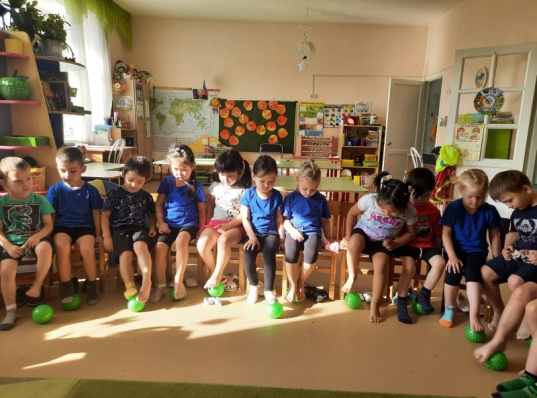 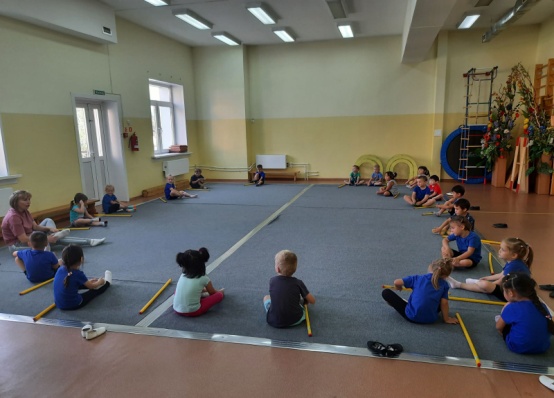 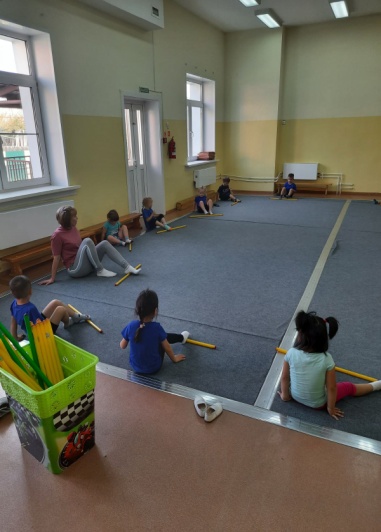 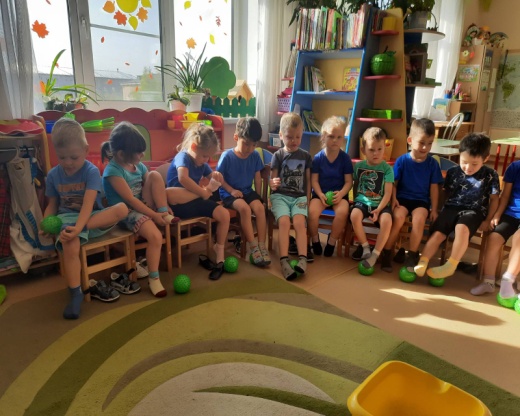 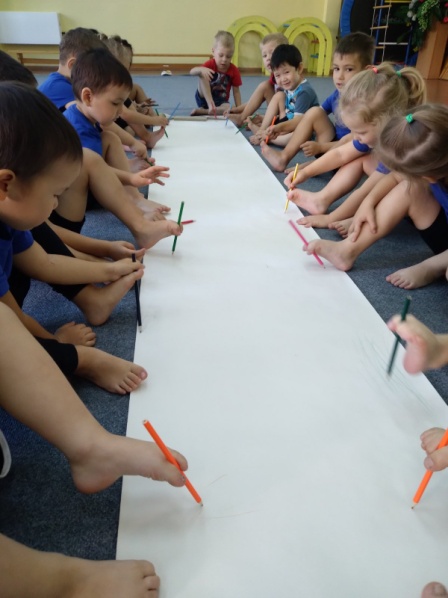 Рисование пальчиками ног
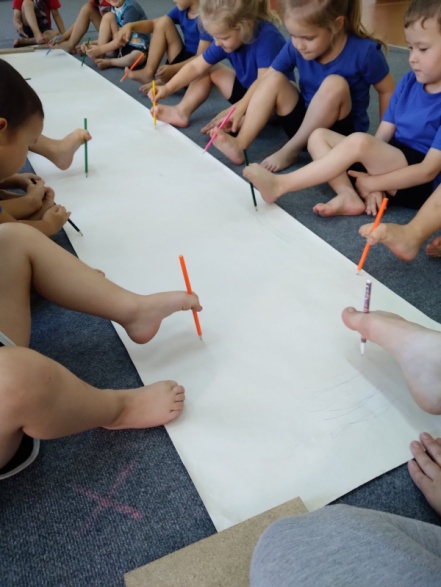 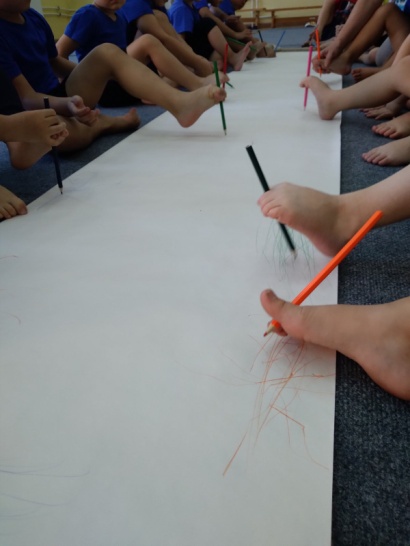 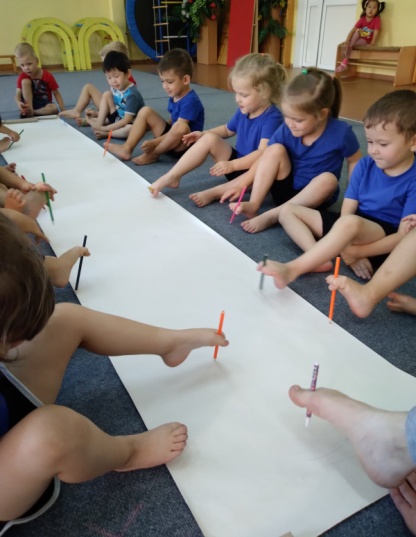 Рисование и лепка «Озорные пяточки»
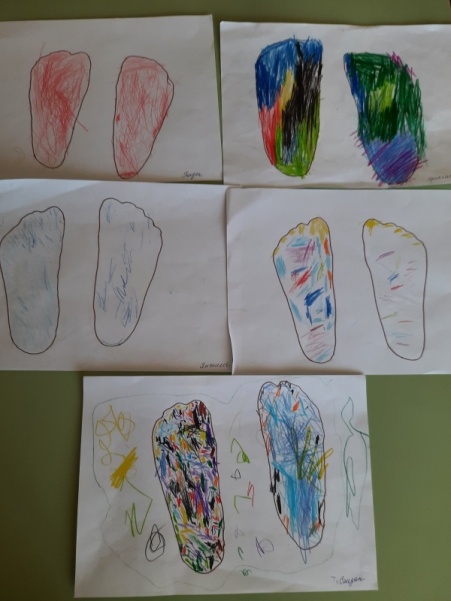 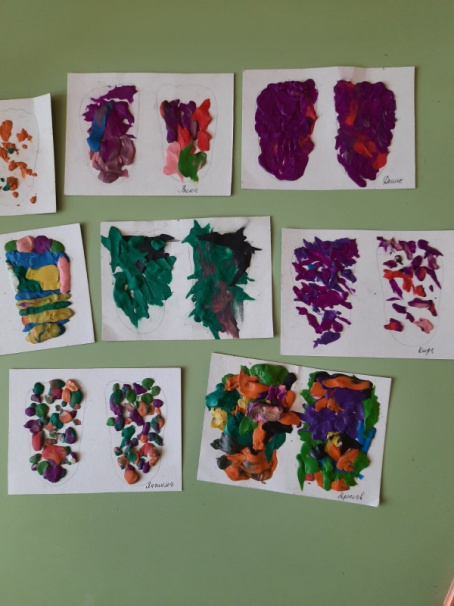 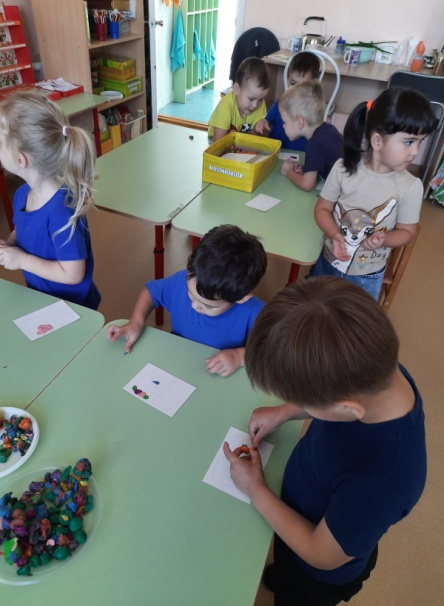 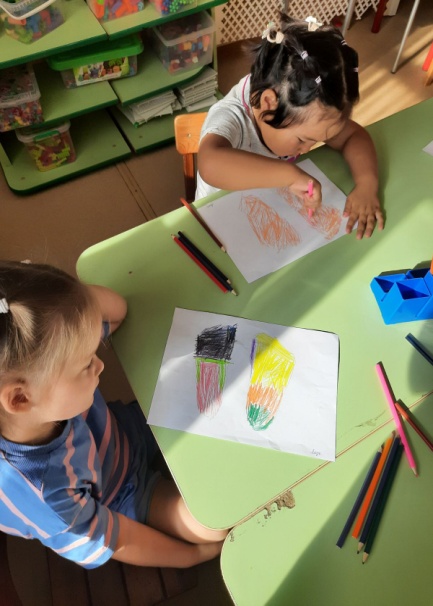 Рассказывание по модели сказки «Путешествие пяточек»
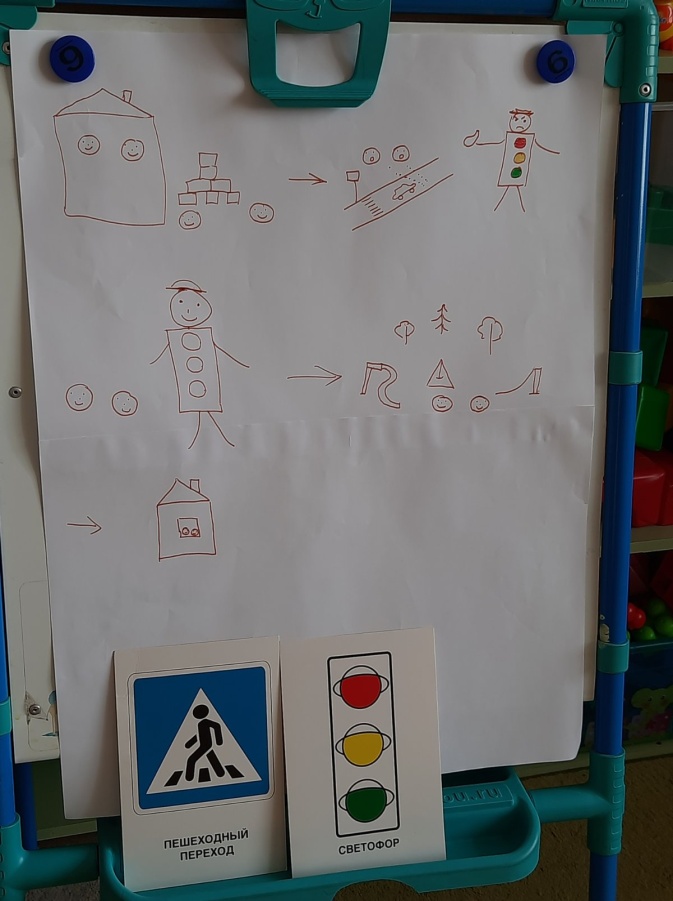 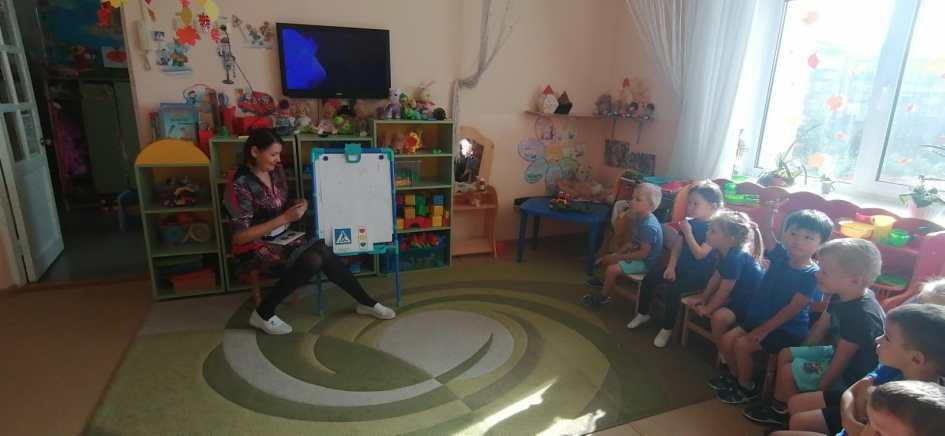 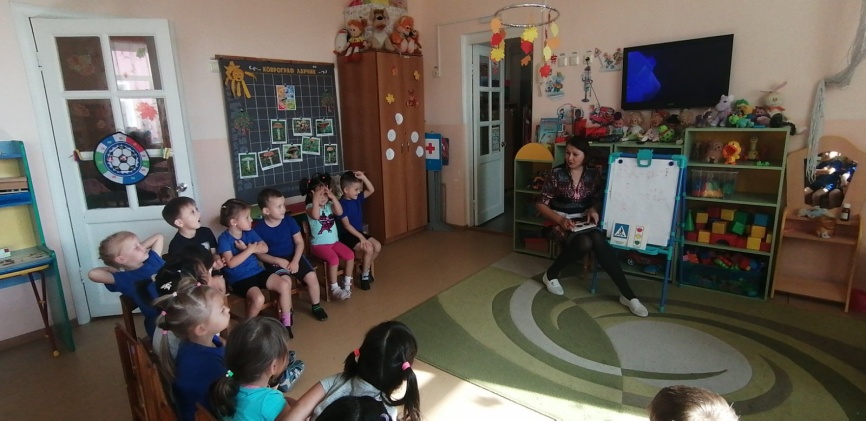 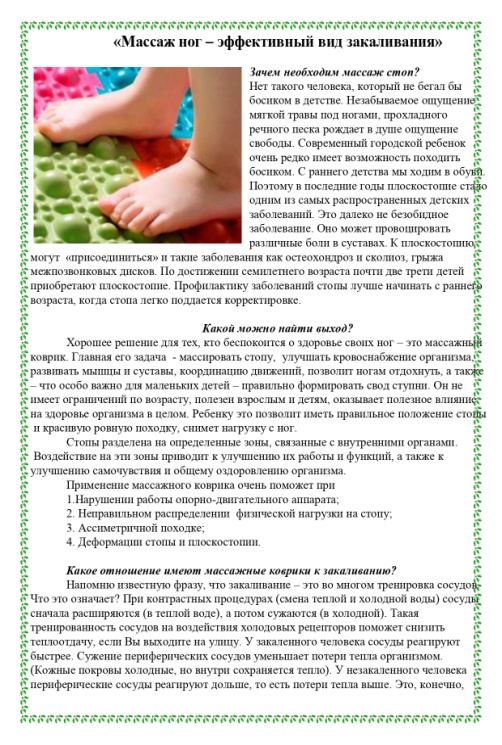 Работа с родителями.
Консультации
Как правильно выбрать детскую обувь
Игры для профилактики плоскостопия
Массаж для ног
Профилактика 
   плоскостопия у дошкольников
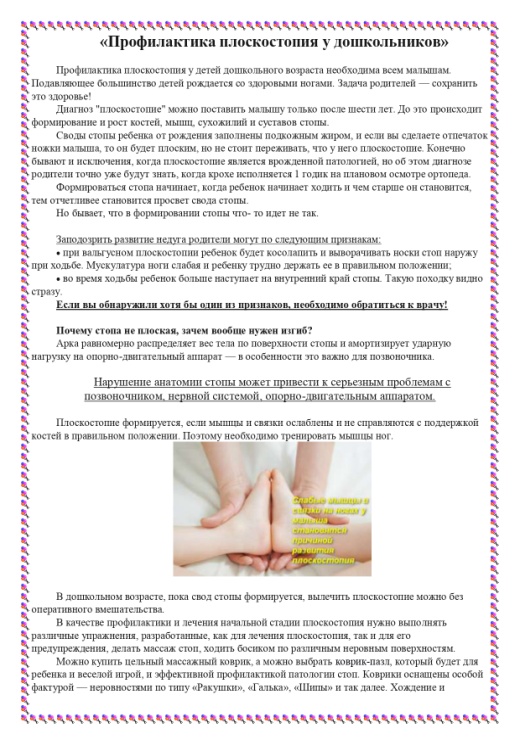 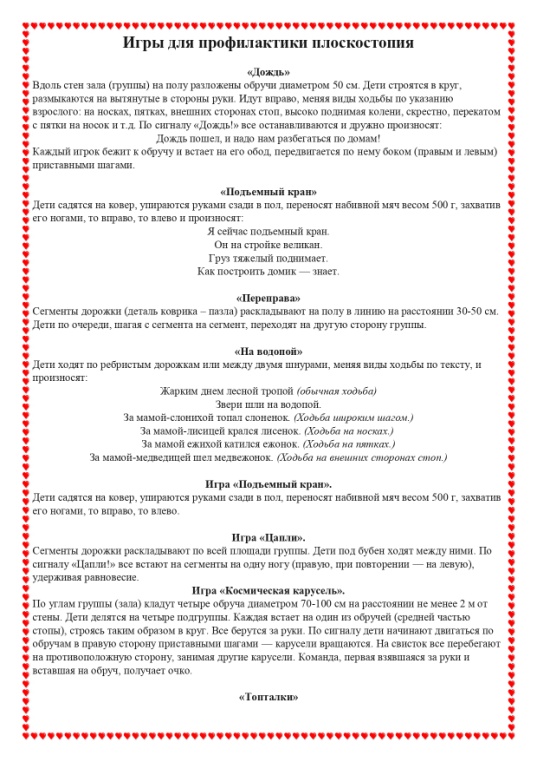 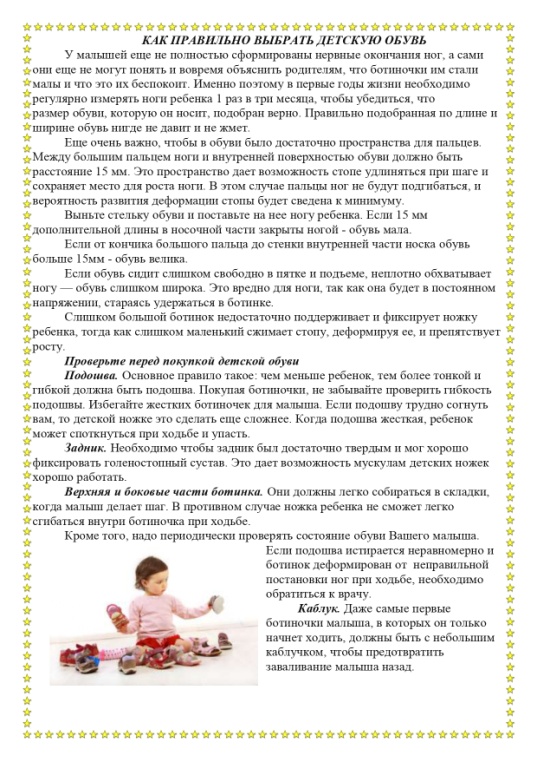 Заключительный этап
Физкультурное развлечение «День здоровья»
Результаты проекта:
Дети научились выполнять простые виды массажа стоп.
Нам удалось привлечь внимание своих родителей к важности укрепления стоп у детей дошкольного возраста.